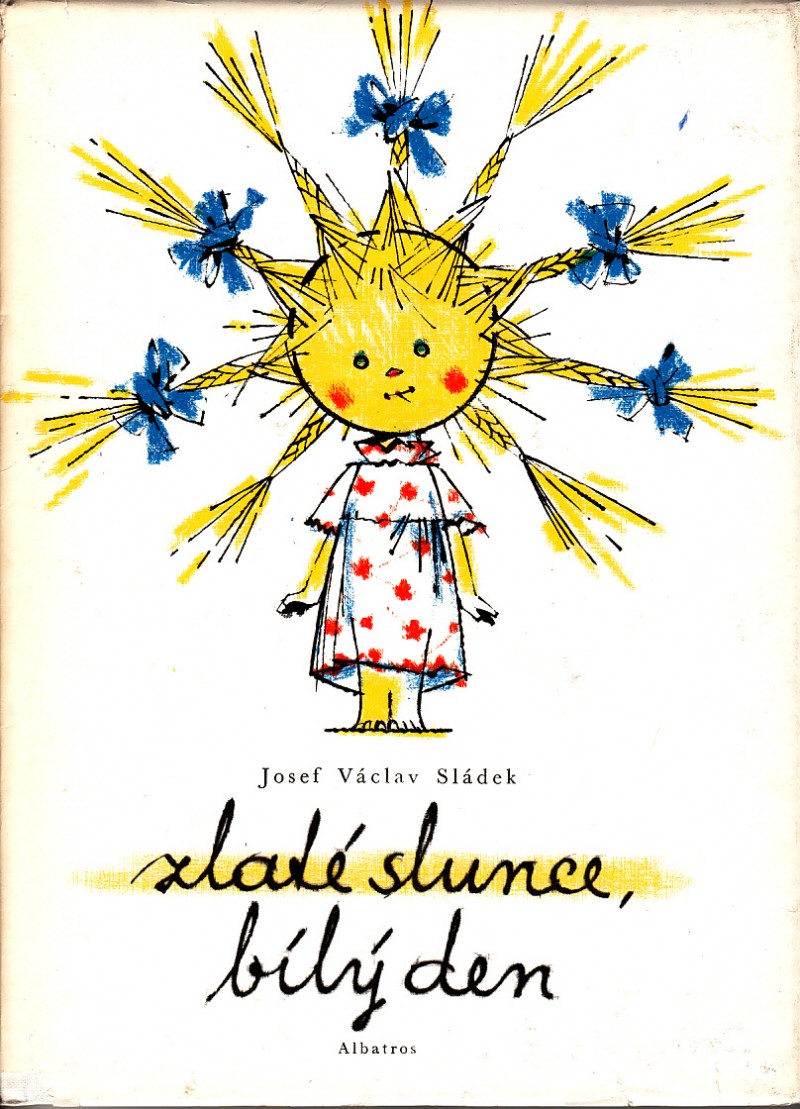 Četba 
mládeže II. poloviny 19. století
Inspirace ze světového literárního kontextu přelomu 18. a 19. století
Literatura pro děti a mládež se silnými didaktickými a moralizujícími tendencemi

Heinrich Hoffmann: Struwelpeter

Zrod prózy s dívčí hrdinkou

Sophie de Ségur: Nehody malé Žofie

Zrod příběhů s dětským hrdinou

Charlotte Brönteová: Jana Eyrová
Charles Dickens: Oliver Twist
2
Inspirace ze světového literárního kontextu přelomu 18. a 19. století
Vznik moderní prózy pro děti a mládež
Mark Twain: Dobroduružství Toma Sawyera 

Vznik prózy se školskou tematikou
Edmondo de Amicis: Srdce

Rozvoj dobrodružné literatury
Jules Verne, Jack London
 
Proměna prózy s dívčí hrdinkou
Luisa May Alcottová: Malé ženy
Lucy Maud Montgomeryová: Anna ze zeleného domu
3
České země ve II. pol. 19. století
Bachovský absolutizmus (1849-1859)

Májovci (50. léta)
Vítězslav Hálek, Jan Neruda, Karolína Světlá
Vznik esteticky-výchovného hnutí (60. léta)
Otakar Hostinský
Ruchovci (70. léta)
Svatopluk Čech, Josef Václav Sládek, Eliška Krásnohorská
Lumírovci 
Jaroslav Vrchlický, Julius Zeyer
4
Josef Václav Sládek
Zakladatel moderní české poezie pro děti

				Básnické sbírky:

Zlatý máj (1887)

Skřivánčí písně (1888)

Zvony a zvonky (1894)

Zlaté slunce, bílý den
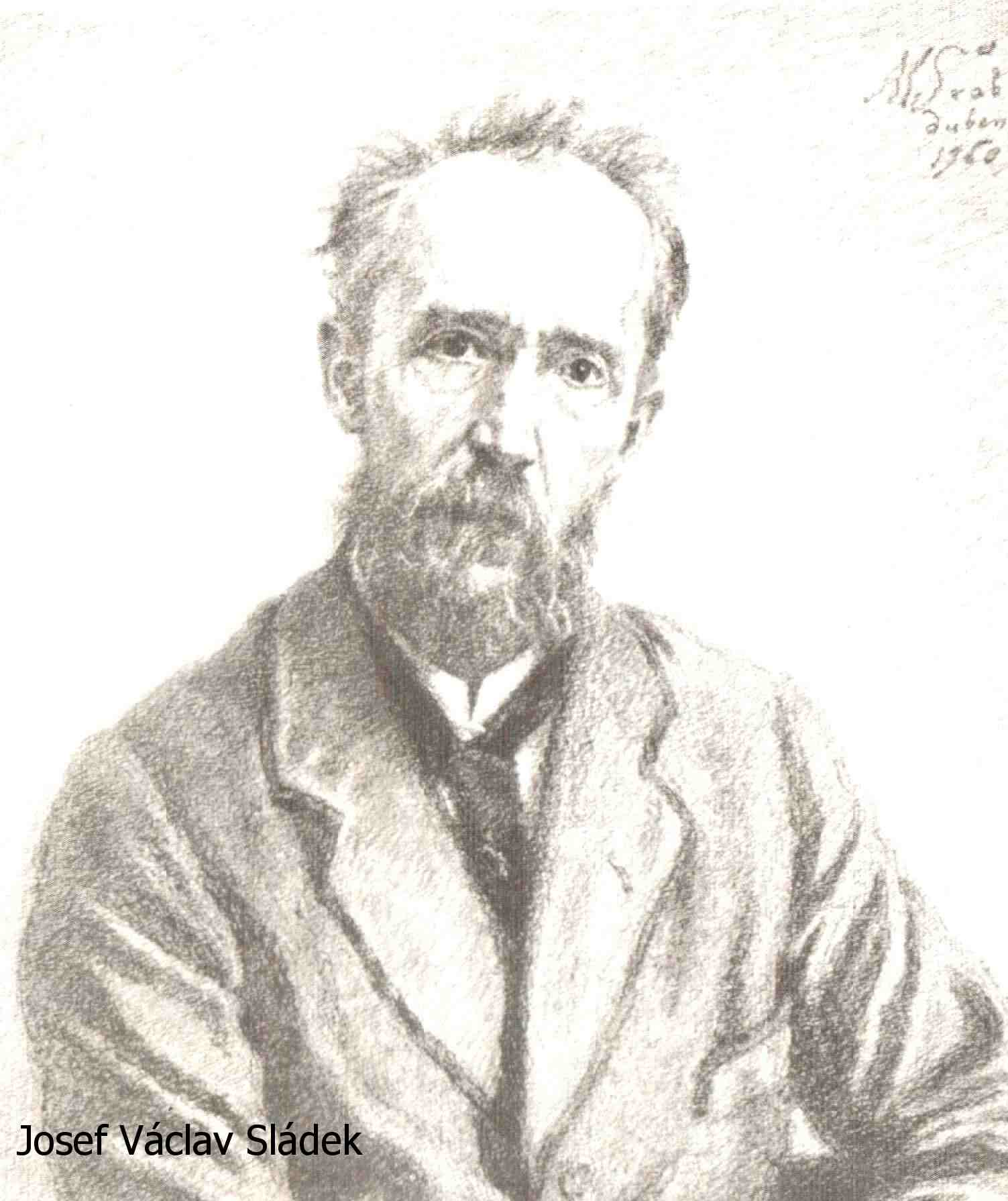 5
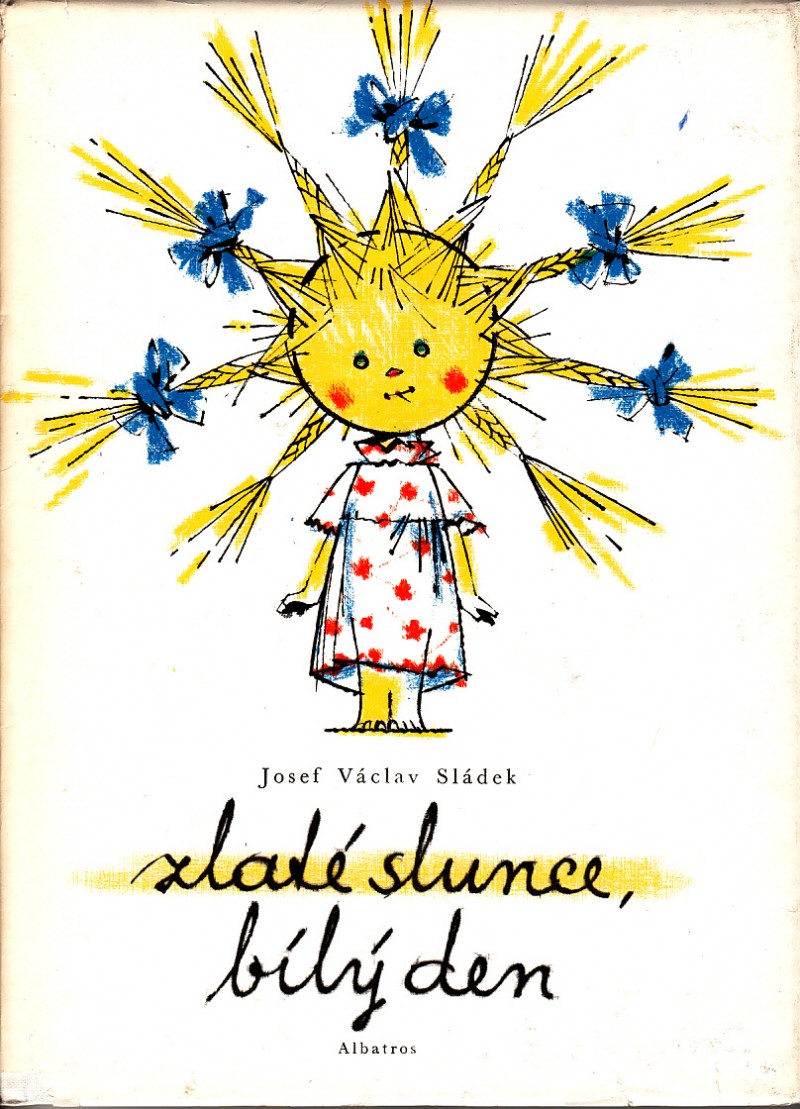 Děkuji 
za pozornost.